CSSE 132The Heap
Wednesday, January 19, 2022
Recap: Stack
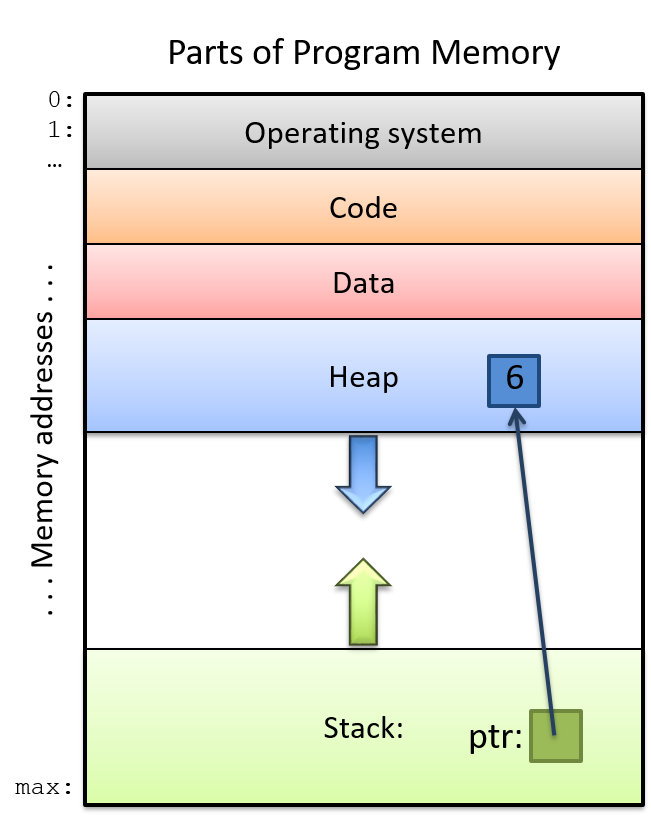 A “private space” for each function
Static
We lost the space when function returns
Source
Motivation example: array with variable size
#include <stdio.h>
int main(){
   char my_string[5];
   scanf("%s",my_string);
   printf("%s",my_string); //Does this work?
   
}
*scanf() in this case takes a user input and then assign the string to my_string;
Motivation example: Where is my string
0  #include <stdio.h>
1
2 char* create_string()
3 {
4     char my_string[3];
5     my_string[0] = 'H';
6     my_string[1] = 'i';
7     my_string[2] = '\0';
8     return my_string;
9 }
10 int main()
11 {
12     printf("%s",create_string()); //Does this work?
13
14     return 0;
15 }
16
Heap: Dynamic Allocation
The Allocator:
gives you the starting (lowest) address for a contiguous block of requested size
keeps track of starting address and length for each block
avoids giving out in-use parts of the heap
returns 0 if it can’t find space
malloc
This is the function you can ask for “space”
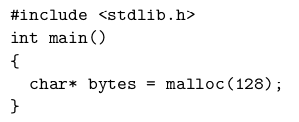 malloc (cont.)
You are in charge of what is assigned to you.
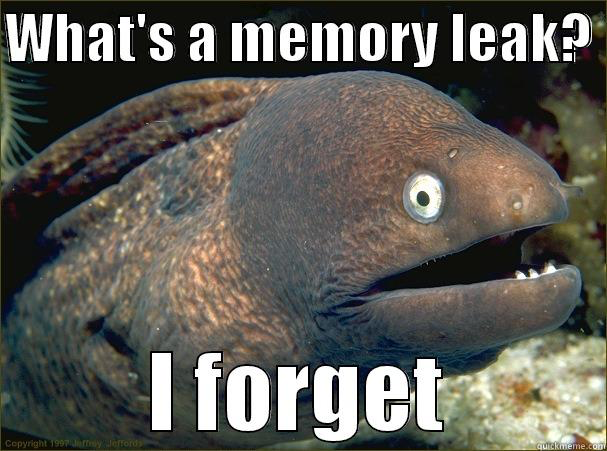 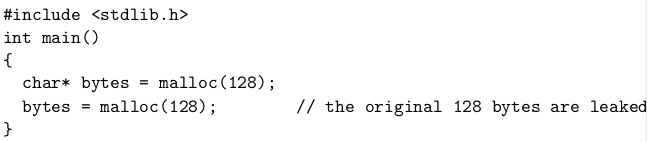 free
sizeof
Allocating a larger group of bytes requires math. sizeof to the rescue!
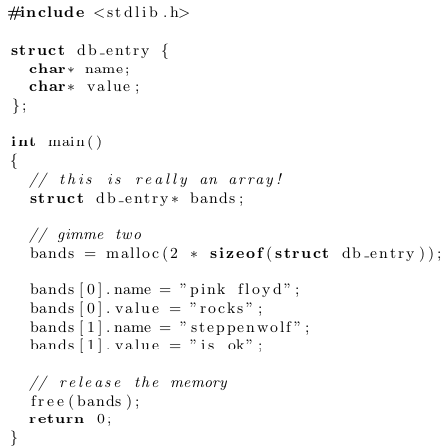 Examples
Using argc and argv (optional)
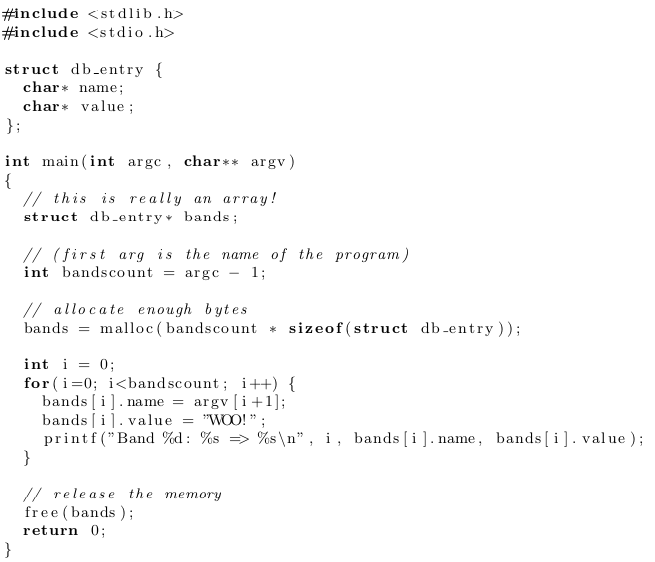 Examples （cont.)
Using scanf
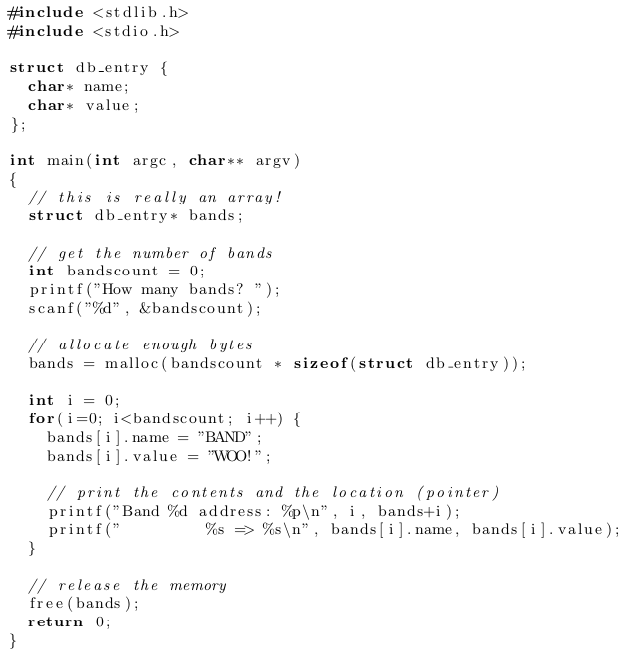